KHỞI ĐỘNG
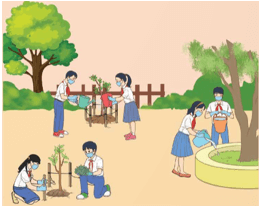 Để hưởng ứng phong trào “Trồng cây gây rừng”, lớp 9A có kế hoạch trồng ít nhất 100 cây xanh. Lớp 9A đã trồng được 54 cây. Để đạt được kế hoạch đề ra, lớp 9A cần trồng thêm ít nhất bao nhiêu cây xanh nữa?
Lớp 9A đạt được kế hoạch đề ra thì phải trồng ít nhất 46 cây xanh.
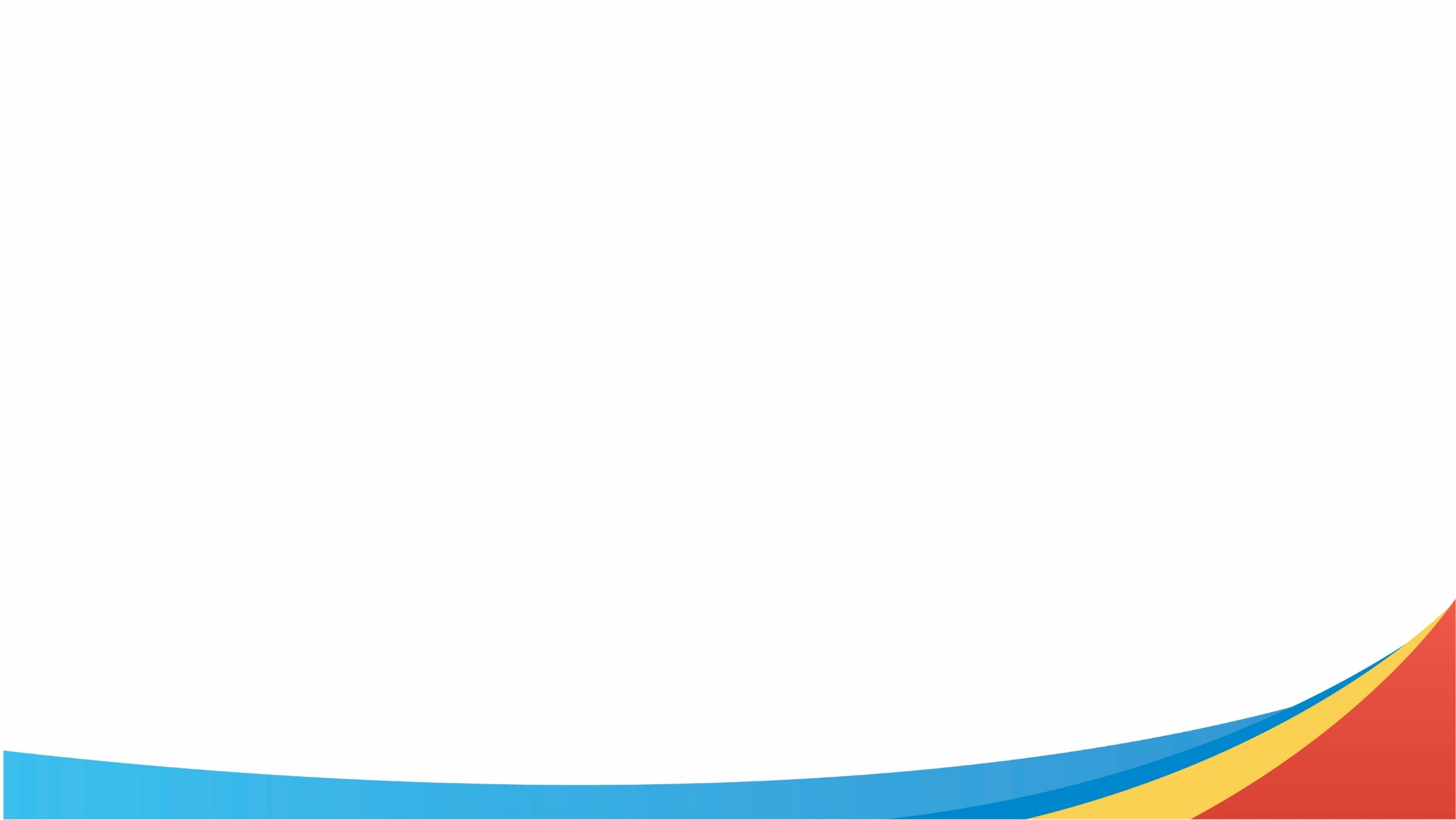 BẤT PHƯƠNG TRÌNH
 BẬC NHẤT MỘT ẨN
Bài
 2
1. Bất phương trình bậc nhất một ẩn, nghiệm của bất phương trình bậc nhất một ẩn
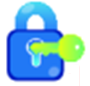 Ông Trí dự định chạy bộ tổng cộng ít nhất 6 500 m vào buổi sáng và buổi chiều trong ngày. Buổi sáng ông Trí chạy được 4 000 m. Gọi x là số mét ông Trí chạy bộ vào buổi chiều. Viết hệ thức chứa x biểu thị điều kiện để ông Trí chạy được như dự định.
1
Giải
Để ông Trí chạy được như dự định, x phải thỏa mãn hệ thức
4 000 + x gọi là vế trái.
Bất phương trình ẩn x
6 500 gọi là vế phải.
1. Bất phương trình bậc nhất một ẩn, nghiệm của bất phương trình bậc nhất một ẩn
*Định nghĩa bất phương trình bậc nhất một ẩn:
*Ví dụ 1: Trong các bất phương trình sau, bất phương trình nào là bất phương trình bậc nhất một ẩn?
1. Bất phương trình bậc nhất một ẩn, nghiệm của bất phương trình bậc nhất một ẩn
*Thực hành 1: Bất phương trình nào sau đây là bất phương trình bậc nhất một ẩn?
1. Bất phương trình bậc nhất một ẩn, nghiệm của bất phương trình bậc nhất một ẩn
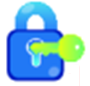 Cho bất phương trình x + 3 > 0.           (1)
Trong hai giá trị x = 0 và x = –5, giá trị nào thỏa mãn bất phương trình?
2
Giải
• Thay x = 0 vào bất phương trình (1), ta được 3 > 0 là khẳng định đúng.
Do đó, x = 0 thoả mãn bất phương trình (1).
Ta nói x = 0 là một nghiệm của bất phương trình (1)
• Thay x = –5 vào bất phương trình (1), ta được –2 > 0 là khẳng định sai.
Do đó, x = –5 không thoả mãn bất phương trình (1).
Ta nói x = –5 không phải là nghiệm của bất phương trình (1)
1. Bất phương trình bậc nhất một ẩn, nghiệm của bất phương trình bậc nhất một ẩn
x = 2 có phải là nghiệm của bất phương trình (1) không?
x = –10  có phải là nghiệm của bất phương trình (1) không?
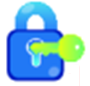 Cho bất phương trình x + 3 > 0.           (1)
2
Giải
• Thay x = 2 vào bất phương trình (1), ta được 2 + 3 > 0 là khẳng định đúng.
           Ta nói, x = 2 là một nghiệm của bất phương trình (1).
• Thay x = –10 vào bất phương trình (1), ta được –10+ 3 > 0 là khẳng định sai.
              Ta nói , x = –10 không phải là nghiệm bất phương trình (1).
1. Bất phương trình bậc nhất một ẩn, nghiệm của bất phương trình bậc nhất một ẩn
*Nghiệm của bất phương trình bậc nhất một ẩn:
Với bất phương trình có nghiệm là ẩn x, số x0 được gọi là một nghiệm của bất phương trình nếu ta thay x = x0 thì nhận được một khẳng định đúng.
Giải bất phương trình là tìm tất cả các nghiệm của nó.
1. Bất phương trình bậc nhất một ẩn, nghiệm của bất phương trình bậc nhất một ẩn
*Nghiệm của bất phương trình bậc nhất một ẩn
Giải
1. Bất phương trình bậc nhất một ẩn, nghiệm của bất phương trình bậc nhất một ẩn
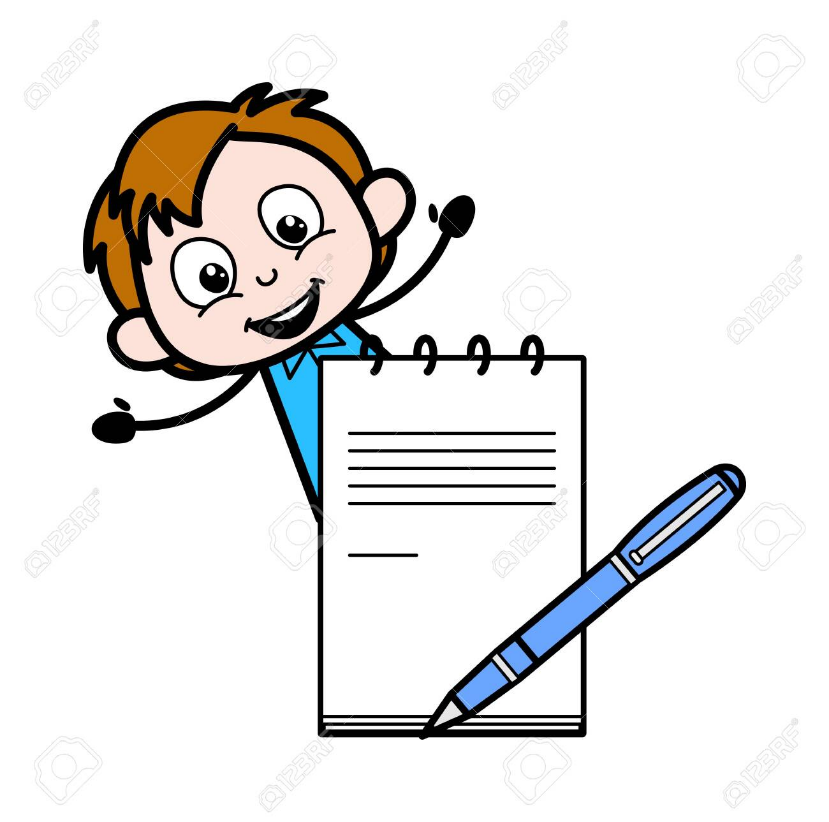 *Thực hành 2: Tìm một số là nghiệm và một số không phải là nghiệm của bất phương trình 4x + 5 > 0.
Giải
• Thay x = 1 vào bất phương trình, ta được 4.1 + 5> 0 là khẳng định đúng. Vậy x = 1 là một nghiệm của bất phương trình đã cho.
• Thay x = –2 vào bất phương trình, ta được 4. (– 2) + 5 > 0 là khẳng định sai. Vậy x = –2 không là nghiệm của bất phương trình đã cho.
2. Giải bất phương trình bậc nhất một ẩn
Hãy cho biết bất đẳng thức nhận được khi thực hiện các phép biến đổi sau:
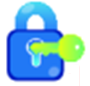 a) Cộng hai vế của bất đẳng thức x + 1 > 0 với  –1;
3
x + 1 > 0 
x + 1 + (–1) > 0 + (–1)
x > –1.
b) Nhân hai vế của bất đẳng thức 2x > 1 với
2. Giải bất phương trình bậc nhất một ẩn
Hãy cho biết bất đẳng thức nhận được khi thực hiện các phép biến đổi sau:
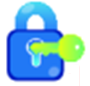 3
c) Nhân hai vế của bất đẳng thức               với
2. Giải bất phương trình bậc nhất một ẩn
*Cách giải bất phương trình bậc nhất một ẩn:
2. Giải bất phương trình bậc nhất một ẩn
Giải
a) Ta có:
b) Ta có:
c) Ta có:
Vậy nghiệm của bất phương trình là
Vậy nghiệm của bất phương trình là
Giải
Ta có:
Giải
b) Ta có:
a) Ta có:
Vậy nghiệm của bất phương trình là
Vậy nghiệm của bất phương trình là
*Thực hành 4: Giải bất phương trình 5 + 7x > 4x – 7.
Giải
Ta có:
Vậy nghiệm của bất phương trình là x > –4.
VẬN DỤNG
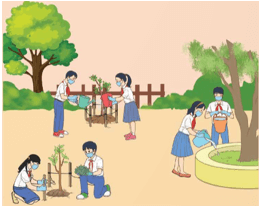 Để hưởng ứng phong trào “Trồng cây gây rừng”, lớp 9A có kế hoạch trồng ít nhất 100 cây xanh. Lớp 9A đã trồng được 54 cây. Để đạt được kế hoạch đề ra, lớp 9A cần trồng thêm ít nhất bao nhiêu cây xanh nữa?
Giải
Gọi x là số cây xanh lớp 9A cần trồng thêm ít nhất (x > 0).
Số cây xanh lớp 9A trồng theo x là: x + 54 (cây xanh).
Theo đề bài, để lớp 9A đạt được kế hoạch đề ra thì:
x + 54 ≥ 100
x ≥  46.
Vậy lớp 9A đạt được kế hoạch đề ra thì phải trồng ít nhất 46 cây xanh.
Giải bài toán trên bằng cách lập bất phương trình.
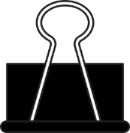 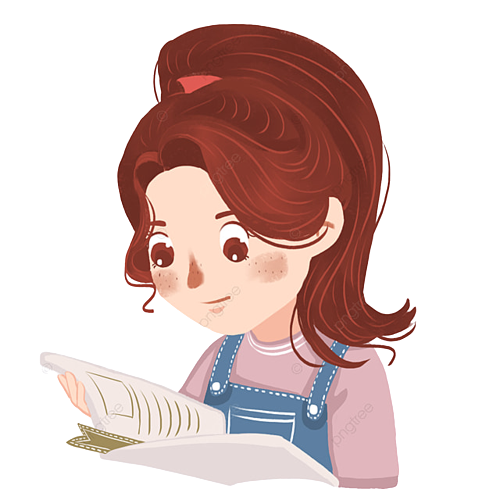 LUYỆN TẬP
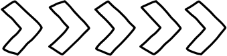 Bài 1:
Bất phương trình nào sau đây là bất phương trình bậc nhất một ẩn?

    a) 2x – 5 > 0;
     b) 3y + 1 ≥ 0;
      c) 0x – 3 < 0;
d) x2 > 0.
Tìm x sao cho:
a) Giá trị của biểu thức 2x + 1 là số dương;
b) Giá trị của biểu thức 3x – 5 là số âm.
Bài 2:
Giải
a) Giá trị của biểu thức 2x + 1 là số dương. Ta có:
b) Giá trị của biểu thức 3x – 5 là số âm. Ta có:
Vậy
Vậy
Giải các bất phương trình:
Bài 3:
Giải
a) Ta có:
b) Ta có:
Vậy nghiệm của bất phương trình là x > 9.
Vậy nghiệm của bất phương trình là x > 10.
Giải các bất phương trình:
Bài 3:
Giải
c) Ta có:
d) Ta có:
Vậy nghiệm của bất phương trình là x > 3.
Vậy nghiệm của bất phương trình là
Giải các bất phương trình:
a) x – 7 < 2 – x;                     b) x + 2 ≤ 2 + 3x;
c) 4 + x > 5 – 3x;                  d) –x + 7 ≥ x – 3.
Bài 4:
Giải
a) Ta có:
b) Ta có:
Vậy nghiệm của bất phương trình là
Giải các bất phương trình:
a) x – 7 < 2 – x;                     b) x + 2 ≤ 2 + 3x;
c) 4 + x > 5 – 3x;                  d) –x + 7 ≥ x – 3.
Bài 4:
Giải
c) Ta có:
d) Ta có:
Vậy nghiệm của bất phương trình là
Vậy nghiệm của bất phương trình là.
Giải các bất phương trình:
Bài 5:
Giải
a) Ta có:
Vậy nghiệm của bất phương trình là
Giải các bất phương trình:
Bài 5:
Giải
b) Ta có:
Vậy nghiệm của bất phương trình là
Một kì thi Tiếng Anh gồm bốn kĩ năng: nghe, nói, đọc, viết. Kết quả của bài thi là điểm số trung bình của bốn kĩ năng này. Bạn Hà đã đạt được điểm số của ba kĩ năng nghe, đọc, viết lần lượt là 6,5; 6,5; 5,5. Hỏi bạn Hà cần đạt bao nhiêu điểm trong kĩ năng nói để kết quả đạt được của bài thi ít nhất là 6,25?
Bài 6:
Giải
Gọi x là số điểm kĩ năng nói bạn Hà phải đạt được.
Theo đề bài ta có:
Vậy bạn Hà cần đạt ít nhất 6,5 điểm kĩ năng nói.
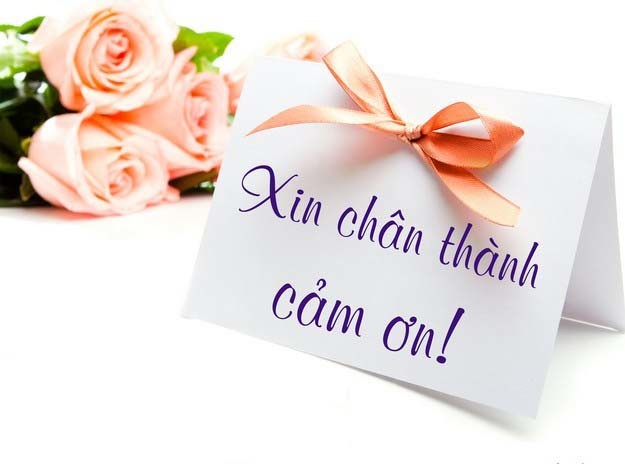